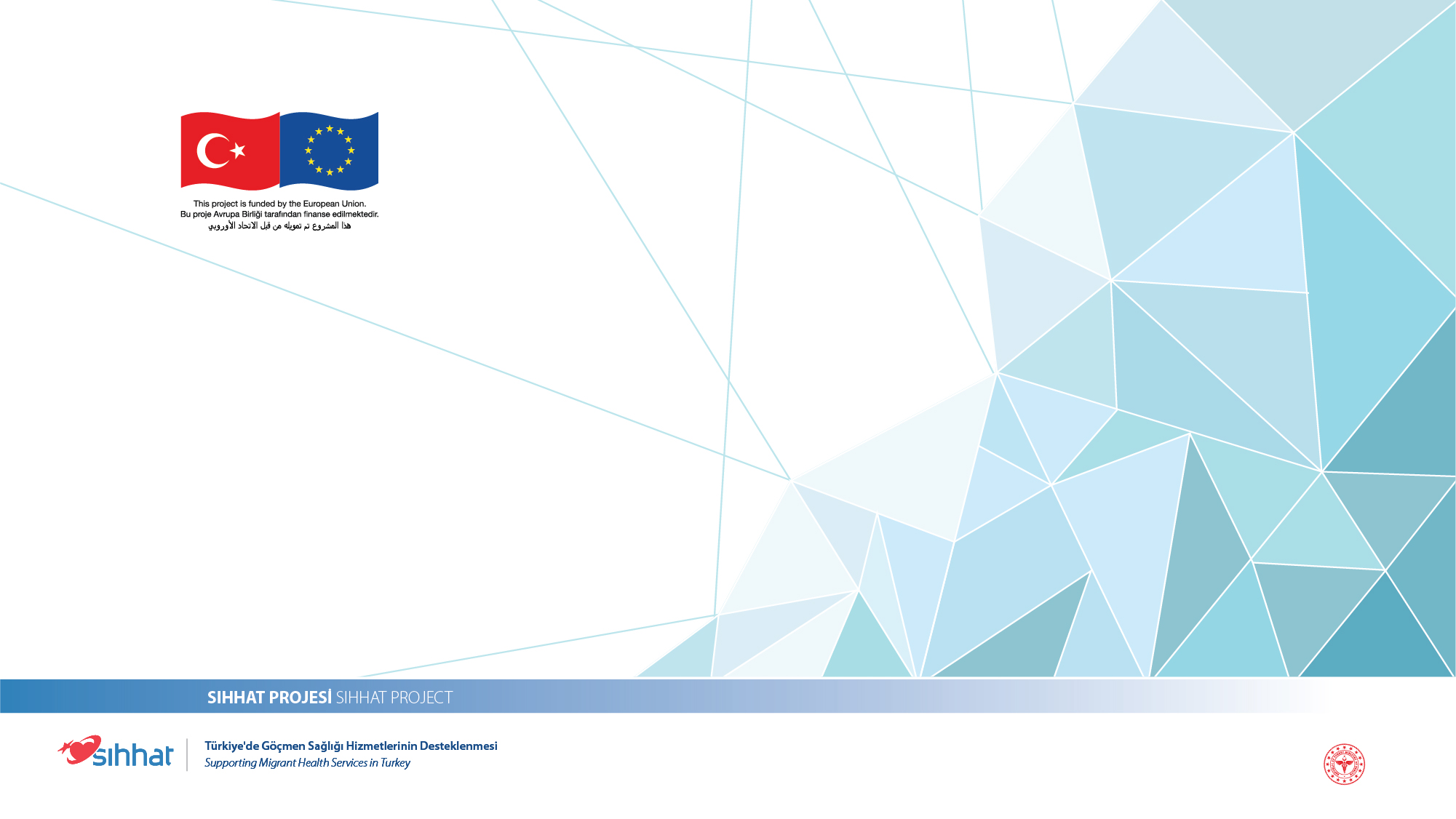 TÜRKİYE SAĞLIK SİSTEMİ VE SAĞLIK KURUMLARI
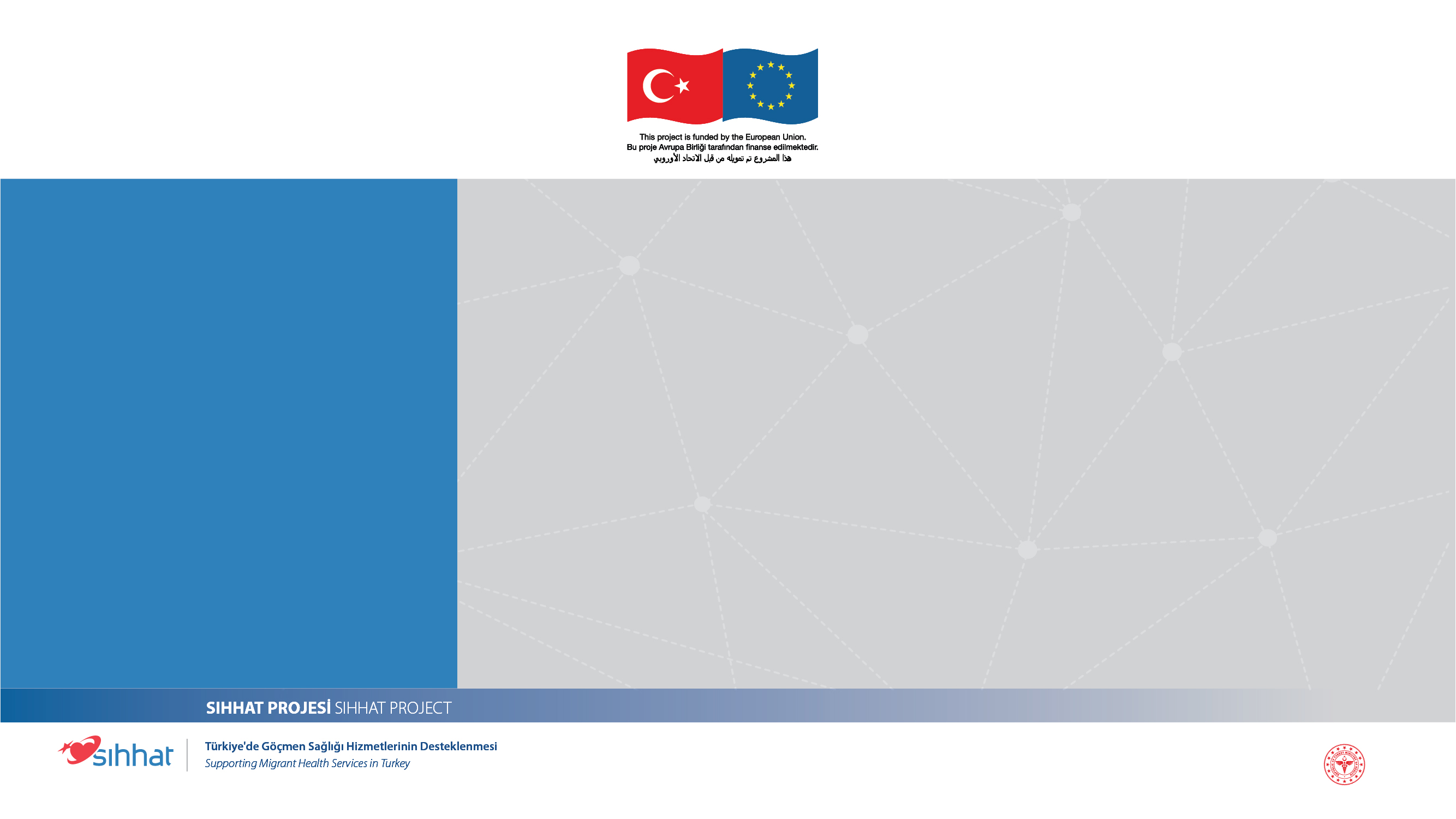 Sağlık Hizmeti Veren Kurumlar
Aile Sağlığı Merkezleri
Göçmen Sağlığı Merkezleri
Devlet Hastaneleri(Şehir Hastaneleri Ve Diğer Devlet Hastaneleri)
Üniversite Hastaneleri
Özel Hastaneler
Özel Klinikler
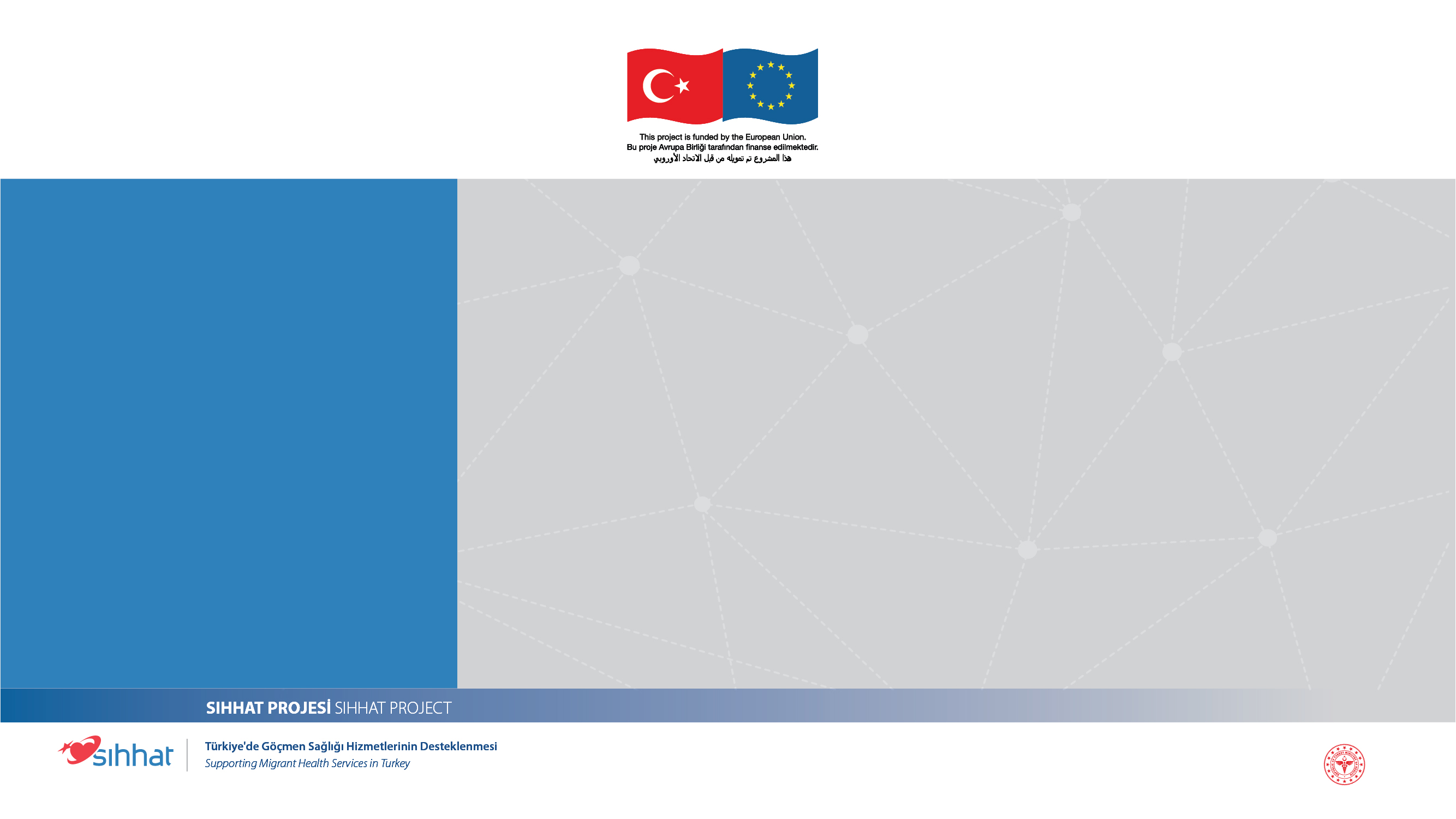 Göçmen Sağlığı Merkezinde
Göçmen Sağlığı Merkezlerinde:
Birinci Basamak Teşhis Ve Tedavi Hizmetleri
Bağışıklama
Üreme Sağlığı Hizmetleri
Gebe/Lohusa İzlem
Bebek İzlem
Basit Görüntüleme(USG, Röntgen)
Psiko-Sosyal Destek Hizmetleri
Sağlık Okuryazarlığı Çalışmaları uzman ekipler ile sunulmaktadır.
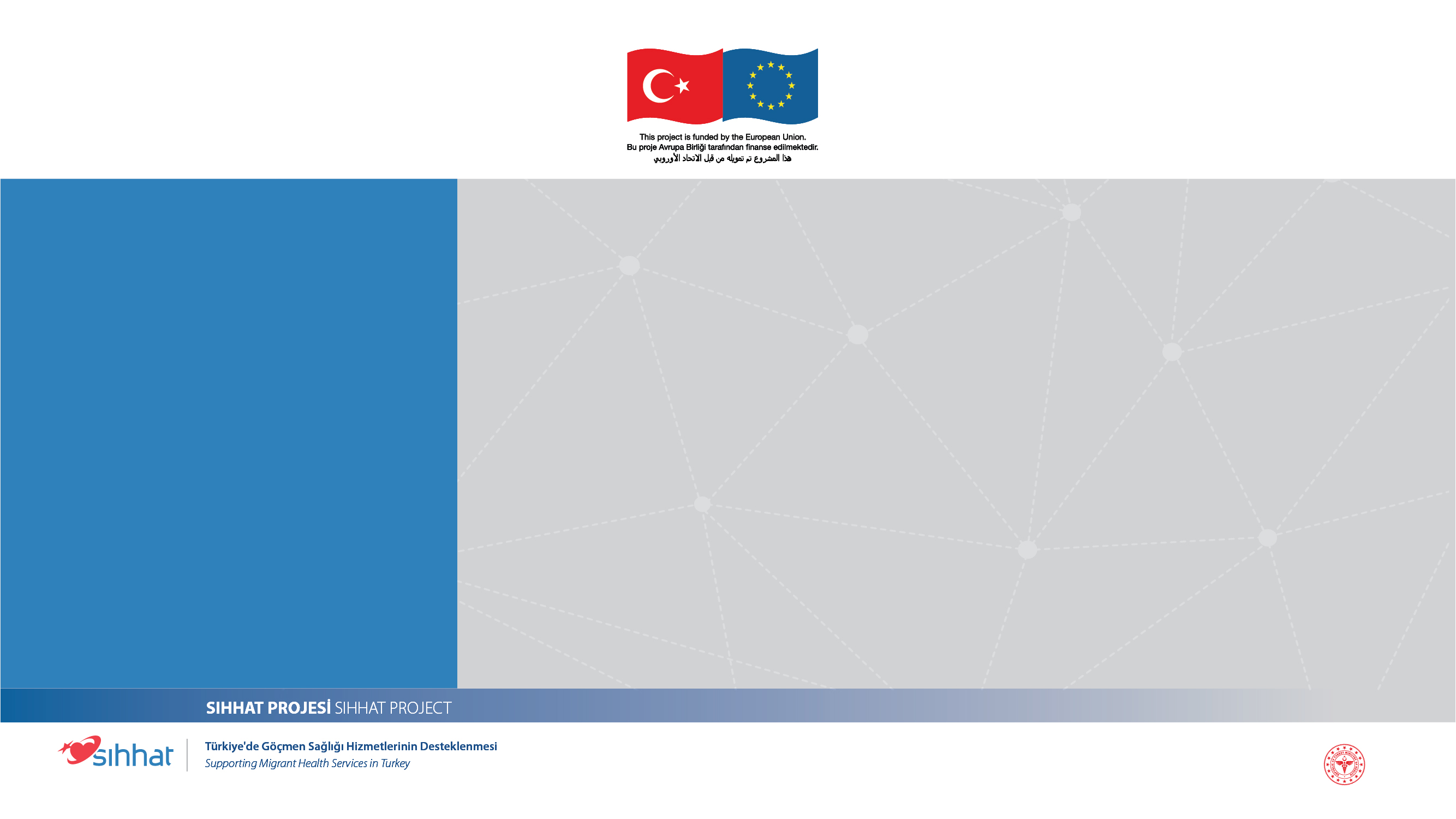 Birinci Basamak Sağlık Kuruluşları
Birinci basamak sağlık hizmeti veren aile sağlığı merkezleri ve göçmen sağlığı merkezlerine kendinizi rahatsız hissettiğiniz gün içerisinde 08:30-16:00 saatleri arasında bizzat giderek başvuruda bulunabilirsiniz.
Türkiye’de 30 ilde 188 Göçmen Sağlığı Merkezi faaliyetlerini sürdürmekte ve 
51 tanesi Güçlendirilmiş Göçmen Sağlığı Merkezi
10 Toplum Ruh Sağlığı Merkezi
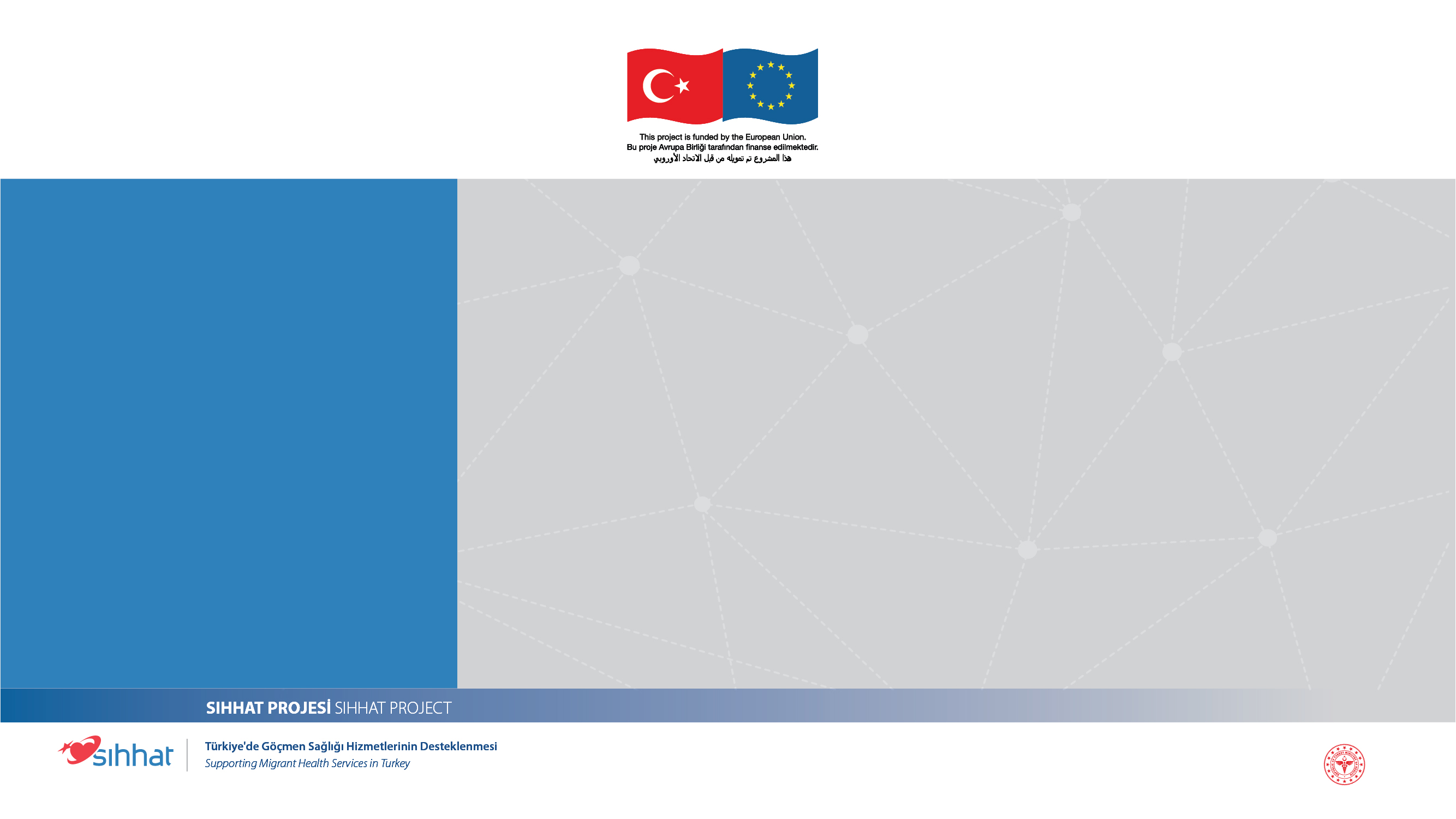 Ruh Sağlığı ve Psiko-Sosyal Destek Hizmetlerinin Sağlanması
Göçmen Sağlığı Merkezlerinde; psikolog, sosyal çalışmacılar psikososyal destek hizmeti sunmaktadır. Ruhsal bir sorun yaşadığınzda uzman ekibimizden destek alabilirsiniz.
Psikolojik ve sosyal hizmet danışmanlığı
Sağlık Okuryazarlığı Eğitimleri
Bireysel ve grup çalışmaları uzman psikolog ve sosyal çalışmacılar tarafından verilmektedir.
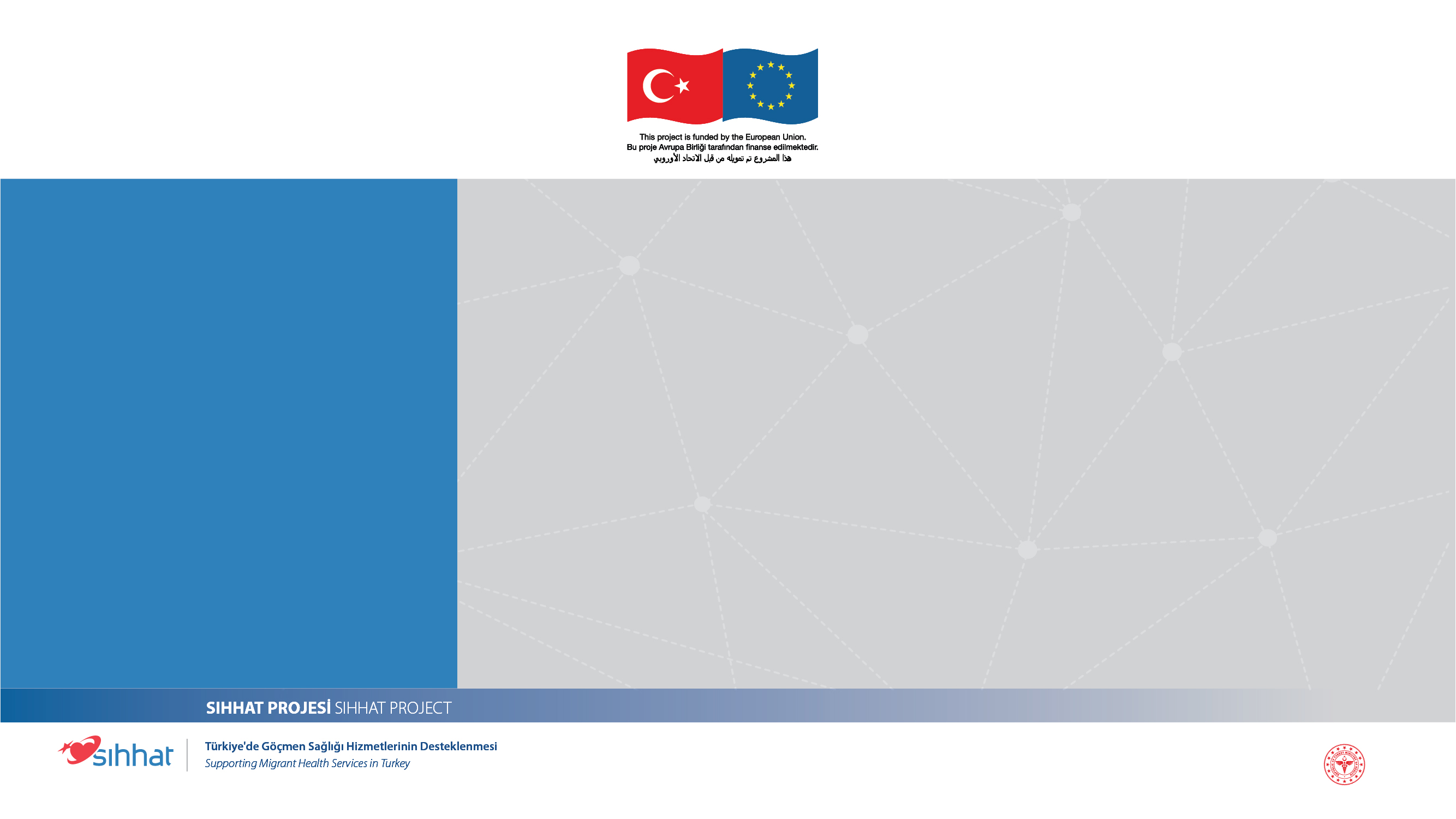 Sağlık Okuryazarlığı Eğitimleri
Göçmenlerde sağlık arama davranışının geliştirilmesi amacıyla, göçmen sağlığı merkezlerinde ve uygun olan yerlerde(okul, halk eğitim merkezi, mahalle) sağlık okuryazarlığı eğitimleri verilmektedir. 
Bu eğitimler alanında uzman psikolog, sosyal çalışmacı, hekim ve hemşireler tarafından gerçekleştirilir.
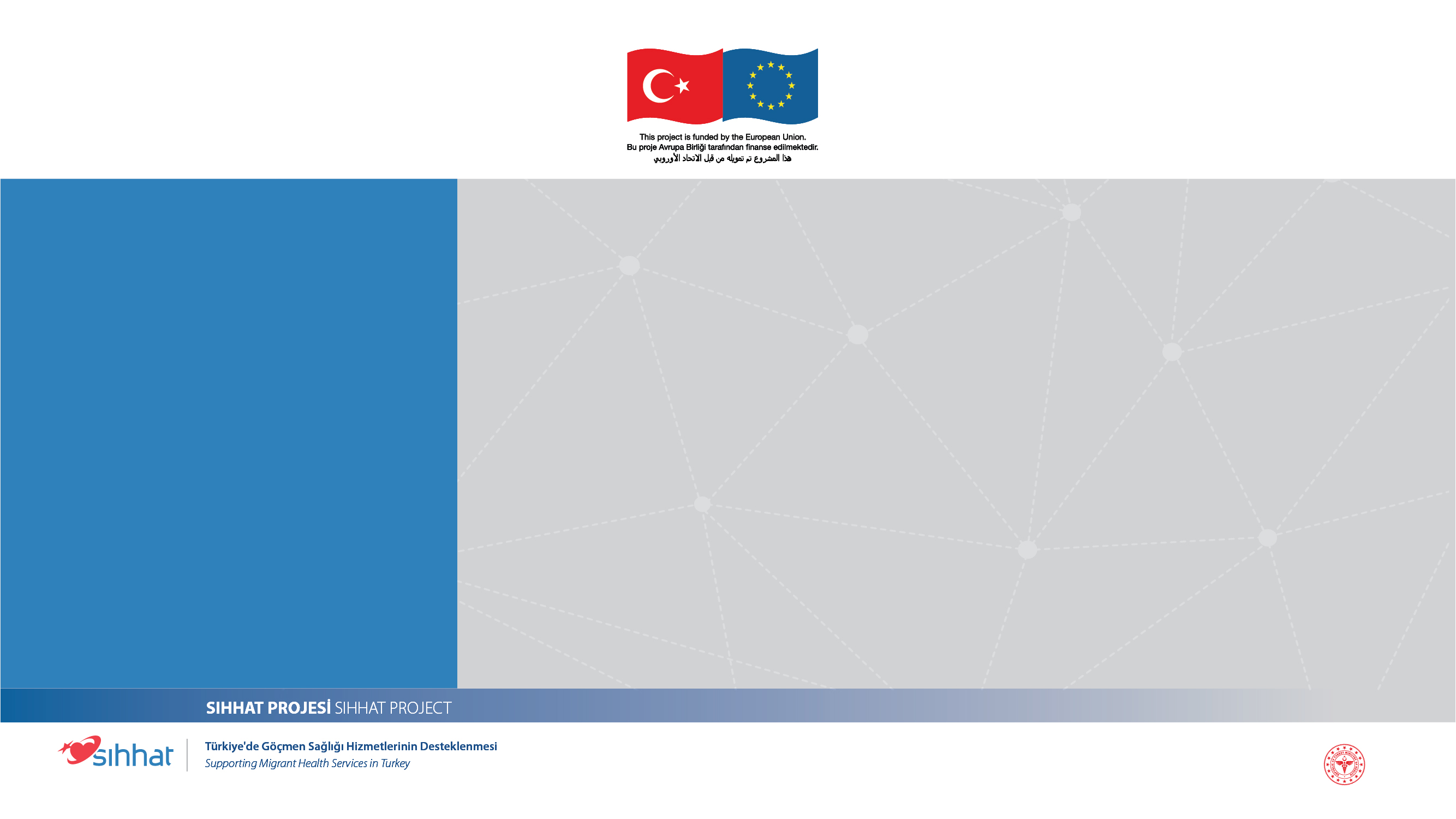 Hijyen, beslenme, fiziksel aktivite ve göçmenlere sunulan sağlık hizmetleri (Çocuklar için el hijyeni, sağlıklı beslenme ve fiziksel aktivite…)
Bulaşıcı ve bulaşıcı olmayan hastalıklar (Cinsel yolla bulaşan hastalıklar, Su ve besinlerle bulaşan hastalıklar, Kanser ve korunma, bağışıklama, hipertansiyon,  tüberküloz, şark çıbanı…)
Bağımlılık ve ruh sağlığı (Tütün ve diğer bağımlılık yapan maddeler, yetişkin ruh sağlığı, Kadına yönelik aile içi şiddetle mücadele, çocukluk çağı ruhsal ve davranışsal bozukluklar ve Davranışsal bozukluklar …)
Üreme sağlığı ve ailenin desteklenmesi (Adölesan gebelik, üreme sağlığı, doğum öncesi bakım, çocuk çağı kazaları, bebek ve küçük çocuk beslenmesi,  bebek-çocuk ve ergen izlemleri...)
Sağlık Okuryazarlığı Eğitimleri
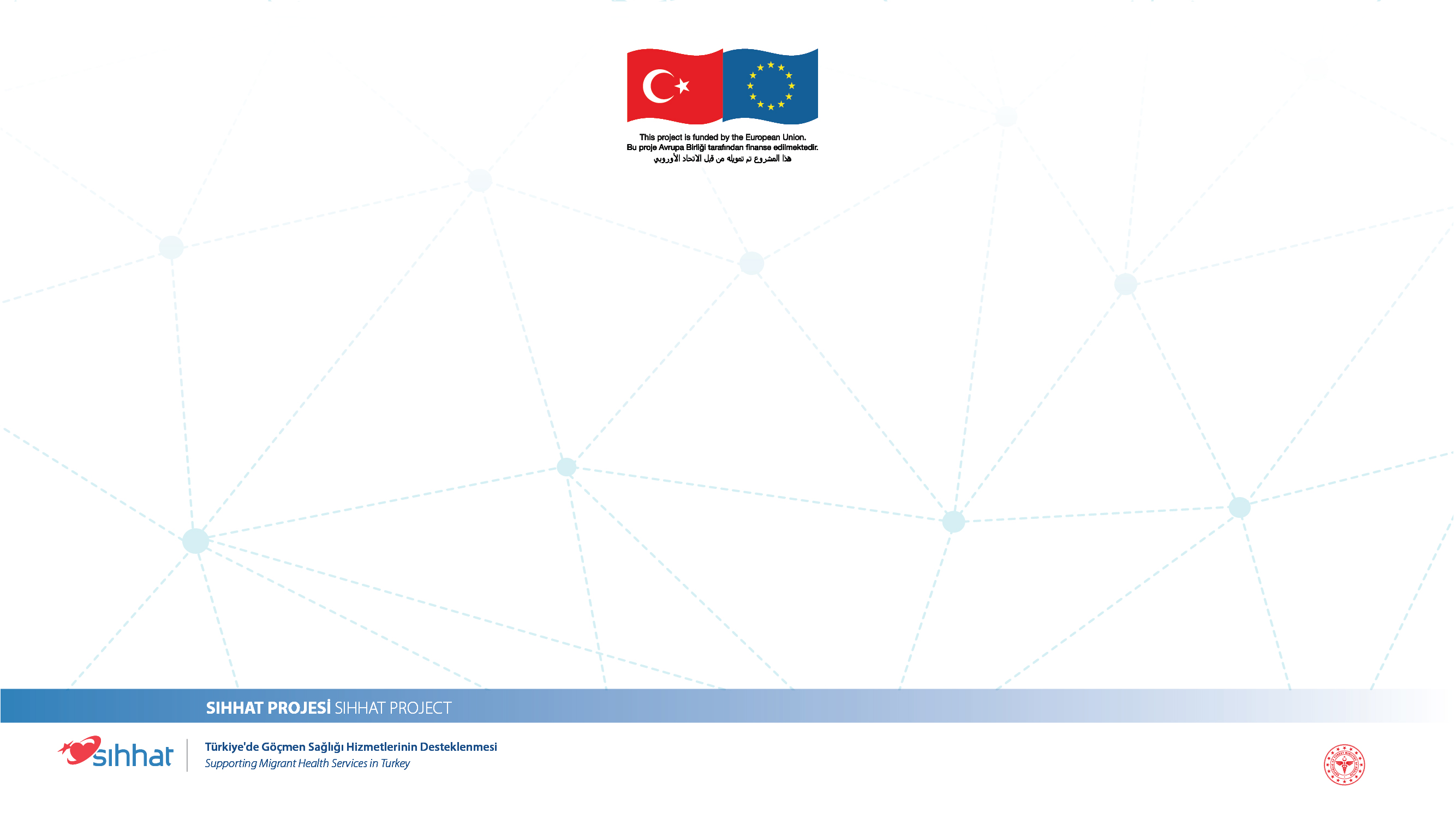 Güçlendirilmiş Göçmen Sağlığı Merkezi yapılanması altında,
Dahiliye 
Kadın hastalıkları ve doğum
Çocuk hastalıkları,
Ağız diş sağlığı hizmetleri,
Laboratuvar,röntgen 
Psiko-sosyal destek hizmetleri de verilmektedir.
LOREM İPSUM
Birinci Basamak Sağlık Hizmetleri
Böylelikle, hizmetlere erişimin artırılması, hastanelerin yükünün azaltılması amaçlanmaktadır.
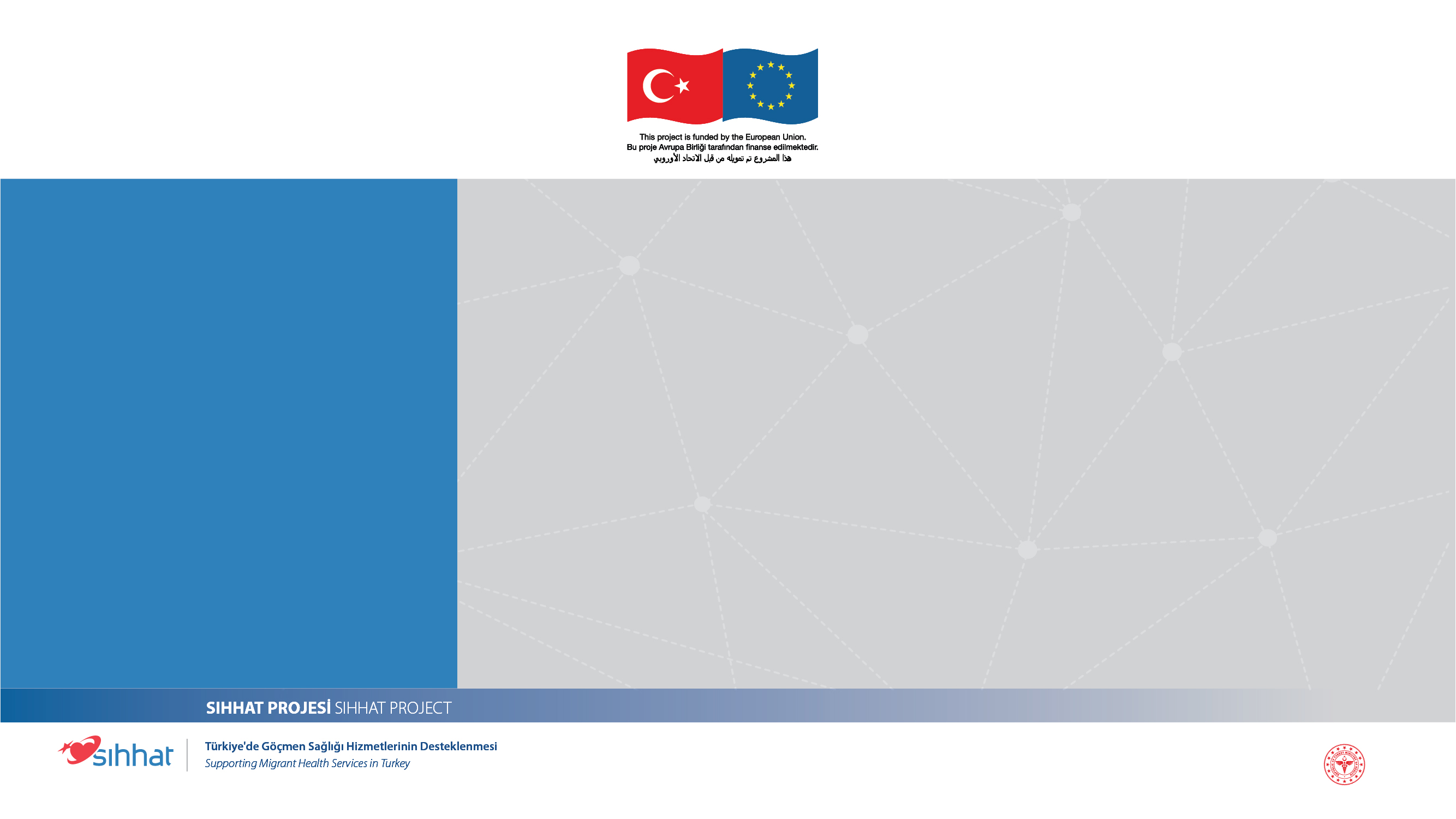 Devlet hastaneleri için ise MHRS ya da alo 182 hattından kimlik numarası ile randevu alınarak gidilmesi gerekmektedir.
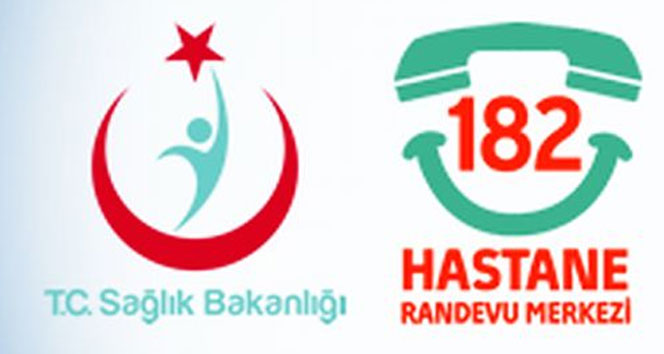 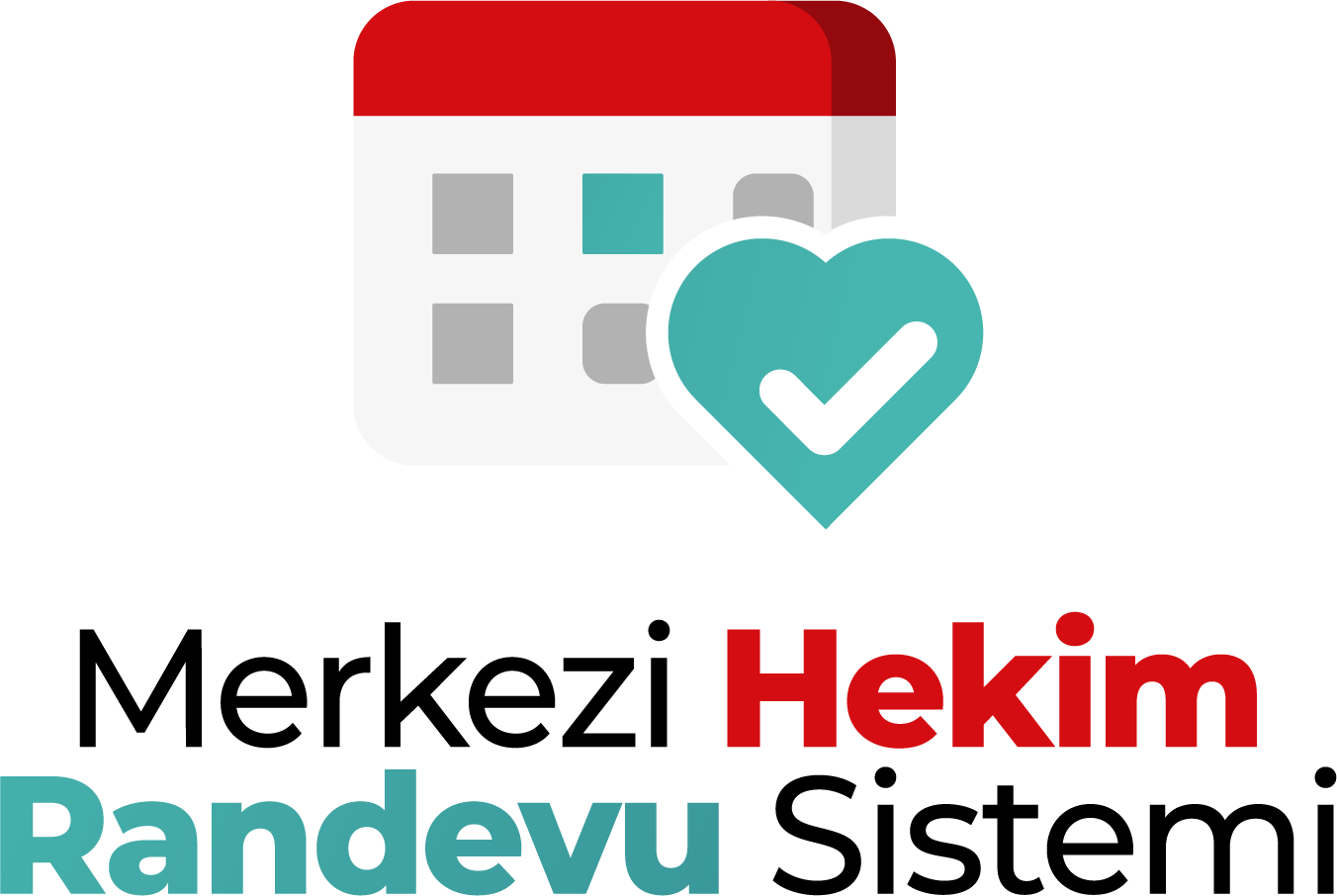 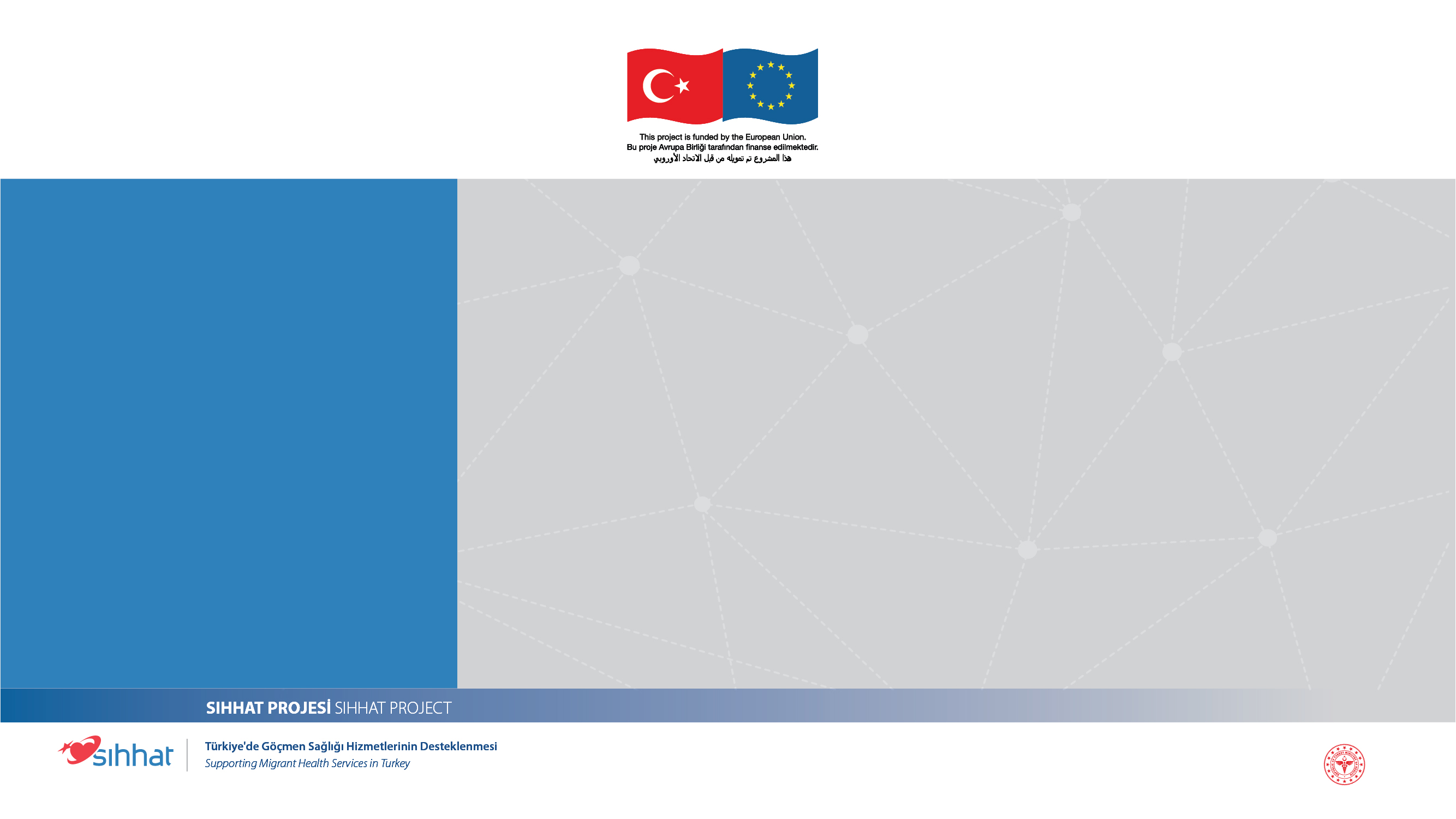 Toplum Ruh Sağlığı Merkezleri, kronik psikiyatrik hastaların tıbbi tedavi aldığı ve zamanlarını iyilik halini destekleyici faaliyetlerle geçirdiği gündüz hastaneleri görevi görürler.
SIHHAT Projesi kapsamında, 10 (İstanbul Sultanbeyli, İstanbul Sultangazi, İzmir, Şanlıurfa, Gaziantep, Mardin, Kilis, Hatay, Adana, Bursa)  Toplum Ruh Sağlığı Merkezi kurulmuştur. Bu merkezlerde ileri ruhsal rahatsızlığı olan göçmenler, merkezde görevli HYP ile dil engeli olmaksınızın hizmet alabilirler.
Toplum Ruh Sağlığı Merkezleri (TRSM)
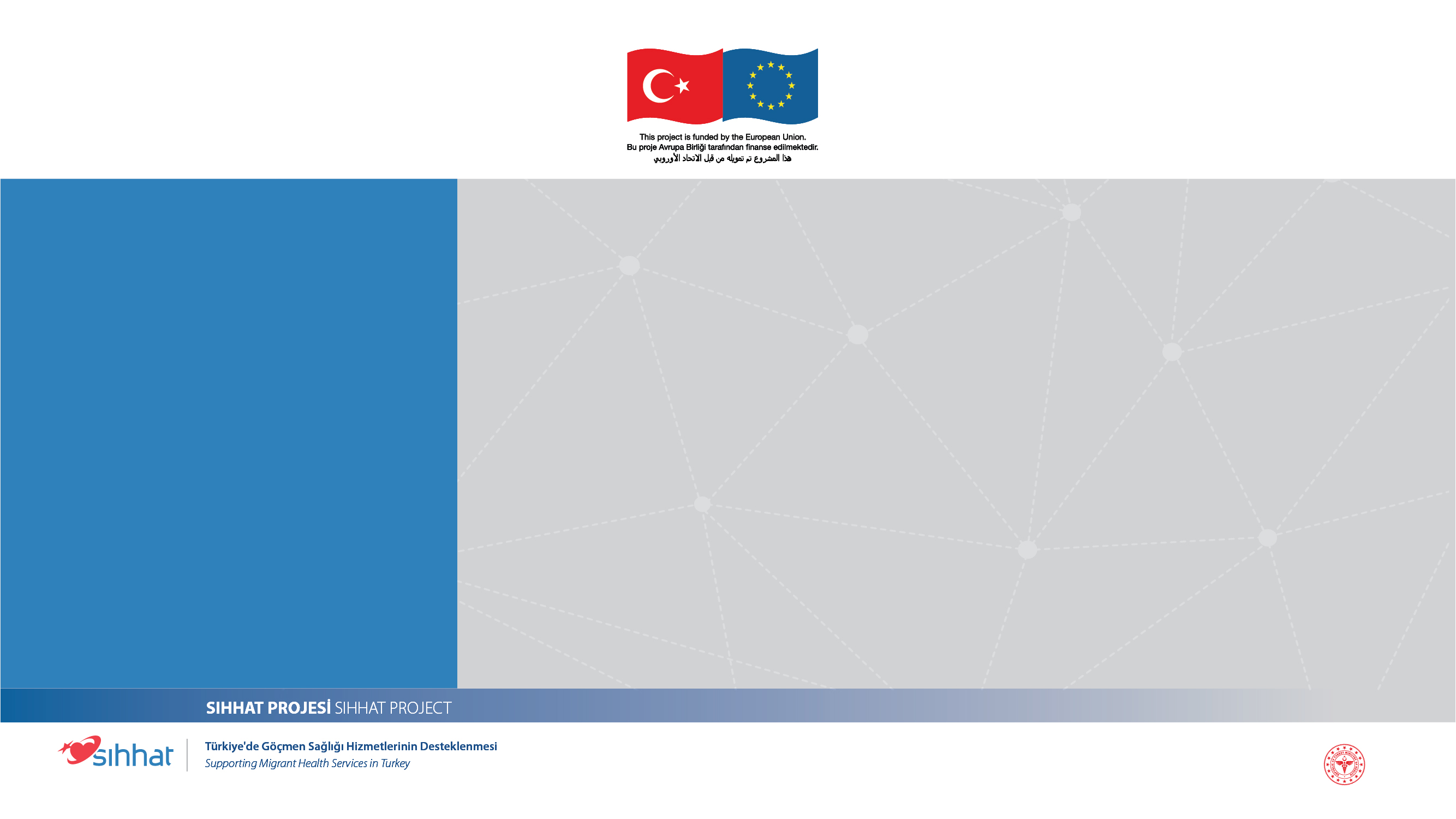 Üniversite ve Özel Hastaneye Erişim?
Üniversite hastaneleri için ise devlet hastanesi ya da şehir hastanesinden sevk formu alarak ulaşılmalıdır. sevk formu süresi şehir içi hastanelerde 3 gün, şehir dışı hastanelerde 5 gün geçerlidir. Bu süre içerisinde SEVK EDİLEN HASTANEYE MUTLAKA BAŞVURU YAPILMALIDIR.
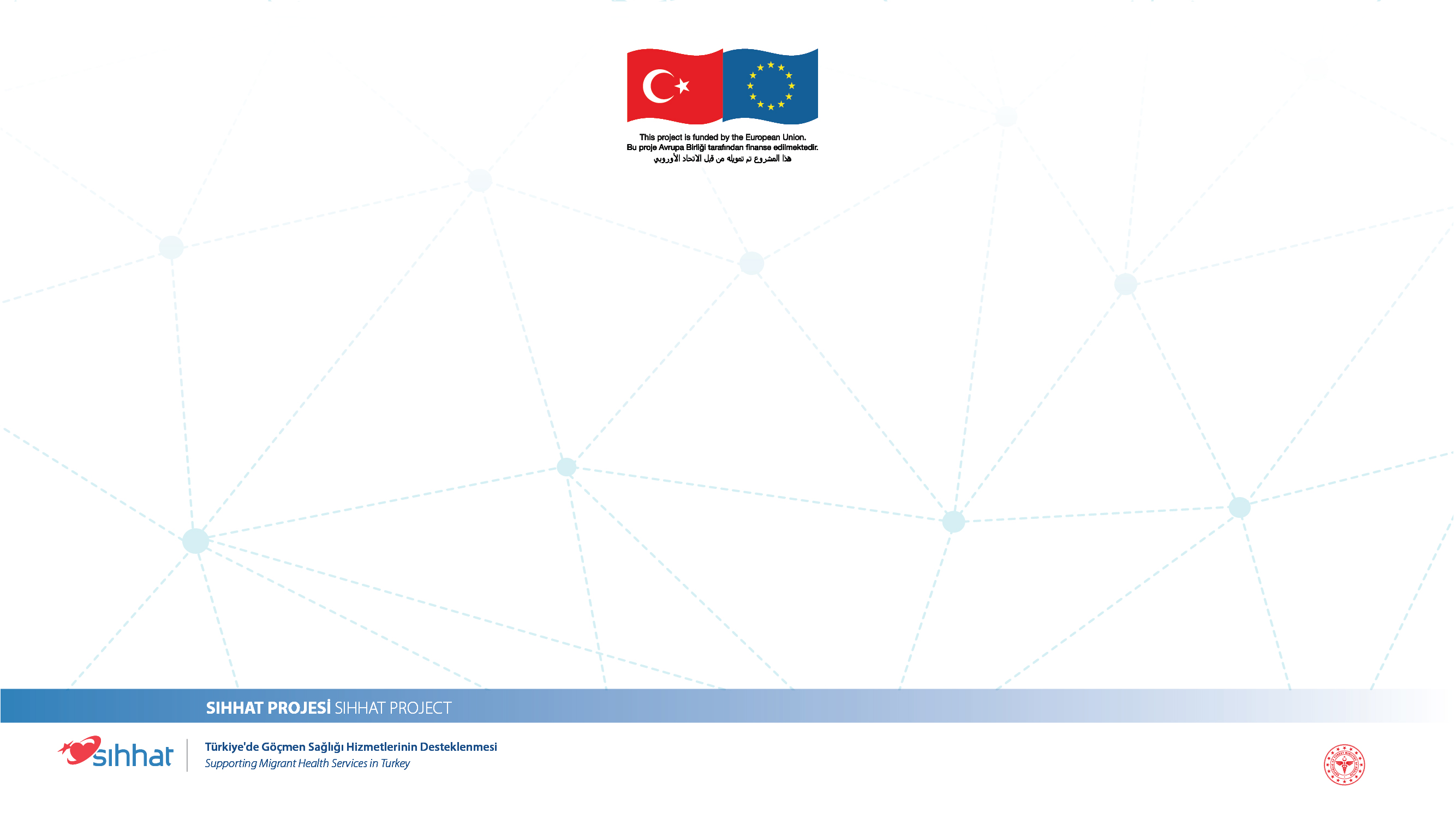 LOREM İPSUM
Önlemek tedavi etmekten iyidir!